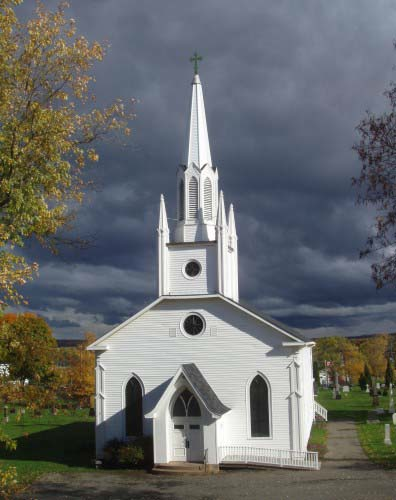 Freedom of Religion
First Amendment
The First Amendment contains two clauses dealing with religion:  The Establishment Clause and the Free Exercise Clause.
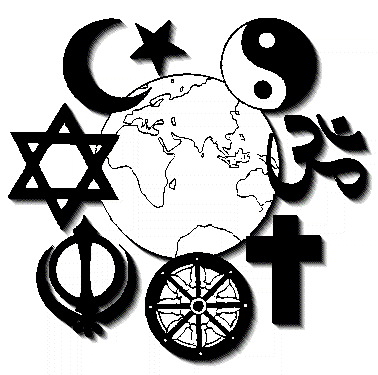 The Establishment Clause
Forbids state and federal governments from setting up churches, or favoring one religion over another.
Creates a “wall of separation” (Thomas Jefferson) between church and state, but this is not complete.
The endorsement test is used to determine whether a law or government action endorsed religion in the eyes of the community.
The Establishment Clause
The Supreme Court uses a 3-pronged test to determine whether the clause has been violated:
Does the law have a secular purpose?
Does the law’s primary effect advance or inhibit religion?
Does the law foster excessive entanglement between government and religion?
School Prayer
In Engel v. Vitale (1962), the Court ruled that school-sponsored prayer violated the Establishment Clause.
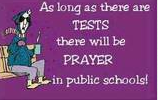 The Free Exercise Clause
Protects an individual’s right to worship however they choose.
As a rule, religious beliefs are protected.
Actions based on those beliefs may be restricted if they conflict with an important government interest (polygamy, use of peyote by Native Americans).
The Balancing Test
Sometimes, the Establishment Clause conflicts with the Free Exercise Clause (student groups who want to pray at school).  These cases are decided using a balancing test.